PENGUKURAN KESEHATAN (TM-13)
Fitria Dewi Puspita Anggraini
Fakultas Kesehatan
Universitas Dian Nuswantoro
2019
Cakupan Pelayanan Kesehatan Dasar Pasien Masyarakat Miskin
Rawat Jalan Tingkat Pertama adalah pelayanan kesehatan perorangan yang meliputi observasi diagnosa pengobatan rehabilitasi medik tanpa tinggal di ruang rawat inap di sarana kesehatan strata pertama.
Rawat Inap Tingkat Pertama adalah pelayanan kesehatan perorangan yang meliputi observasi diagnosa pengobatan rehabilitasi medik tinggal di ruang rawat inap di sarana kesehatan strata pertama.
Cakupan rawat jalan adalah jumlah kunjungan kasus (baru dan lama) rawat jalan di sarana kesehatan strata pertama.
Cakupan Pelayanan Kesehatan Dasar Pasien Masyarakat Miskin
Kunjungan pasien baru adalah seseorang yang baru berkunjung ke sarana kesehatan dengan kasus penyakit baru.
Sarana kesehatan strata pertama adalah tempat pelayanan kesehatan, antara lain puskesmas, balai pengobatan pemerintah dan swasta, praktek bersama dan perorangan.
Masyarakat miskin adalah masyarakat sasaran program pengentasan kemiskinan yang memenuhi kriteria tertentu menggunakan 14 (empat belas) variabel kemiskinan dalam satuan Rumah Tinggi Miskin (RTM).
Cakupan Pelayanan Kesehatan Dasar Pasien Masyarakat Miskin
Cakupan Pelayanan Kesehatan Rujukan Pasien Masyarakat Miskin
Rawat Inap Tingkat Lanjut adalah pelayanan kesehatan perorangan yang meliputi observasi, diagnosa, pengobatan, keperawatan, rehabilitasi medik dengan menginap di ruang rawat inap pada sarana kesehatan strata dua dan strata tiga pemerintah dan swasta, yang oleh karena penyakitnya penderita harus menginap.
Rawat Jalan Tingkat Lanjut adalah pelayanan kesehatan perorangan yang meliputi observasi diagnosa pengobatan rehabilitasi medik tanpa tinggal di ruang rawat inap di sarana kesehatan strata dua dan strata tiga Pemerintah dan Swasta.
Cakupan Pelayanan Kesehatan Rujukan Pasien Masyarakat Miskin
Cakupan Pelayanan Gawat Darurat Level 1 yang Harus Diberikan Sarana Kesehatan (RS) di Kabupaten/Kota
Gawat Darurat Level 1 adalah tempat pelayanan gawat darurat yang memiliki Dokter Umum on site 24 jam dengan kualifikasi GELS dan atau ATLS+ACLS, serta memiliki alat transportasi dan komunikasi.
On site adalah berada di tempat.
GELS adalah General Emergency Life Support.
ATLS adalah Advance Trauma Life Support.
ACLS adalah Advance Cardiac Life Support.
Cakupan Pelayanan Gawat Darurat Level 1 yang Harus diberikan Sarana Kesehatan (RS) di Kabupaten Kota
Cakupan Desa/Kelurahan Mengalami KLB yang Dilakukan Penyelidikan Epidemiologi <24 jam
Desa/Kelurahan mengalami KLB apabila terjadi peningkatan kesakitan atau kematian penyakit potensial KLB, penyakit karantina atau keracunan makanan.
KLB adalah timbulnya atau meningkatnya kejadian kesakitan dan atau kematian yang bermakna secara epidemiologis pada suatu desa/kelurahan dalam waktu tertentu.
Penyelidikan KLB adalah rangkaian kegiatan berdasarkan cara-cara epidemiologi untuk memastikan adanya suatu KLB, gambaran penyebaran KLB serta sumber dan cara-cara penanggulangannya.
Cakupan Desa/Kelurahan Mengalami KLB yang Dilakukan Penyelidikan Epidemiologi <24 jam
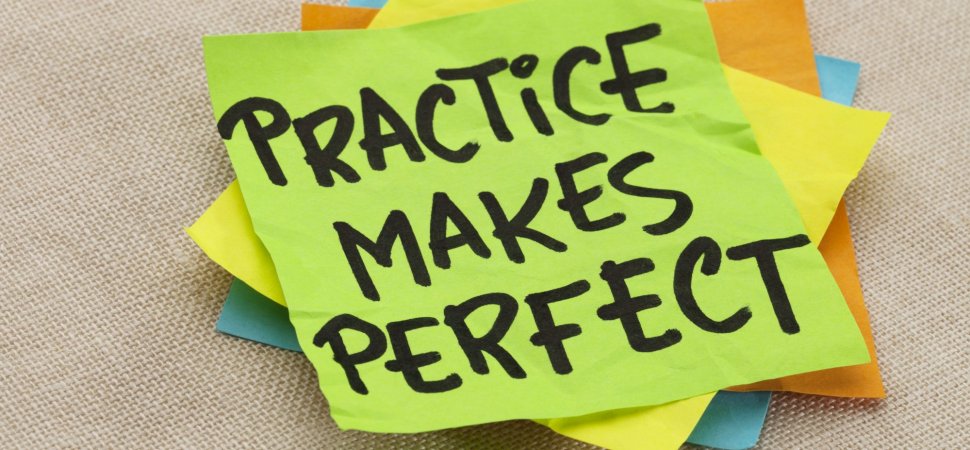